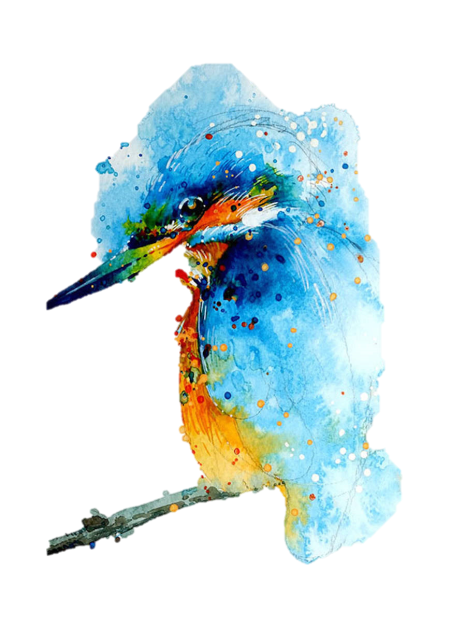 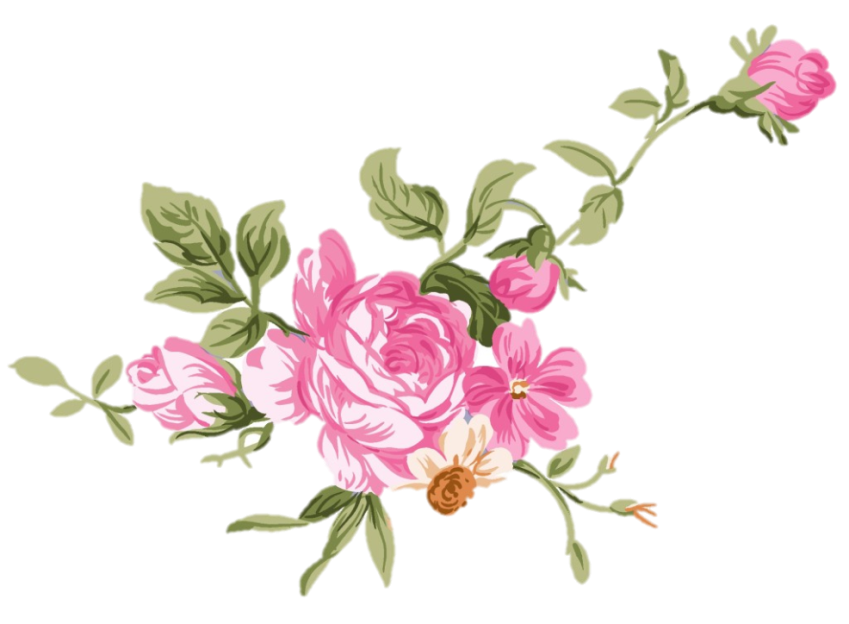 Caring for Others关爱
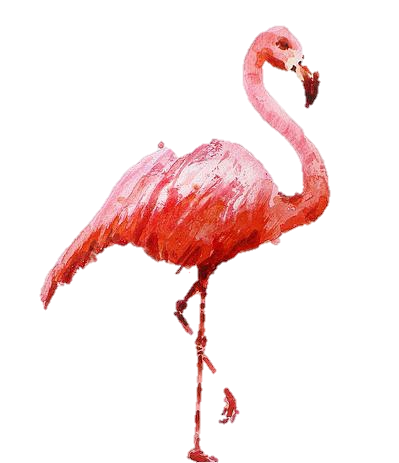 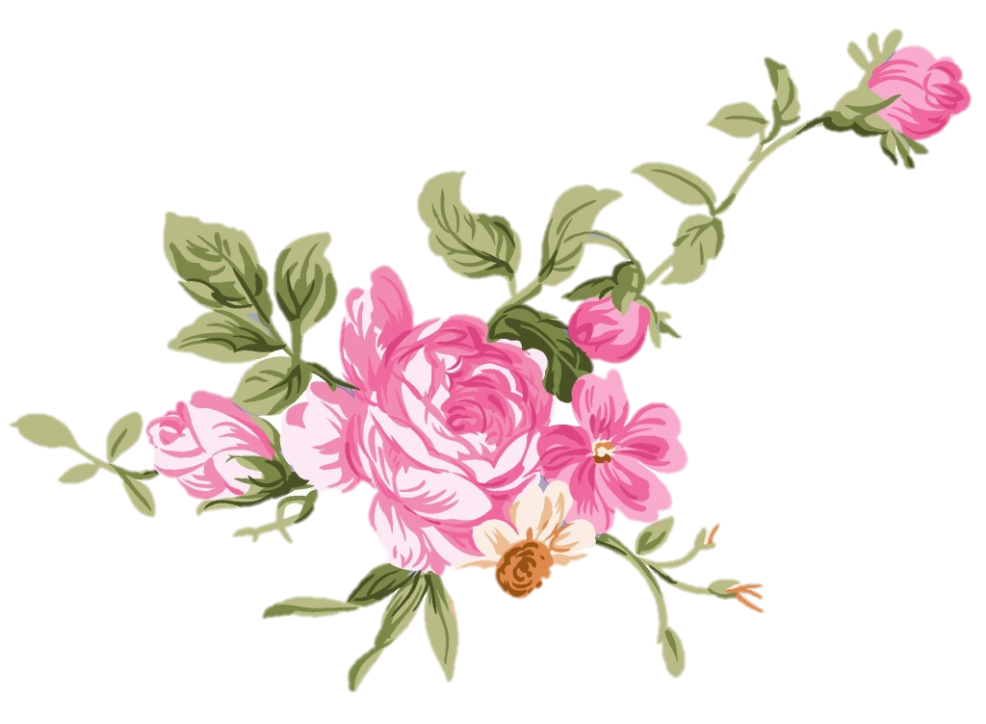 选自《多维阅读第18级》
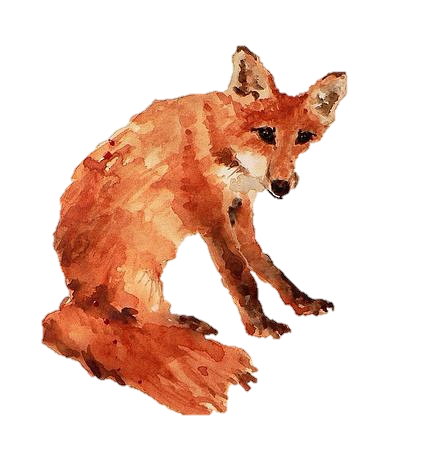 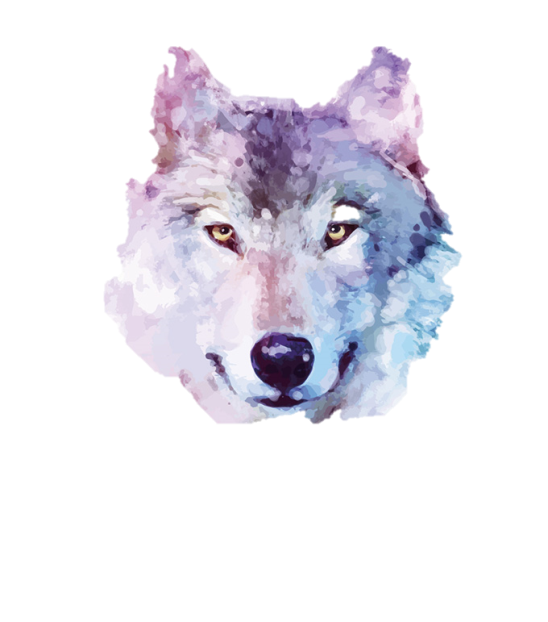 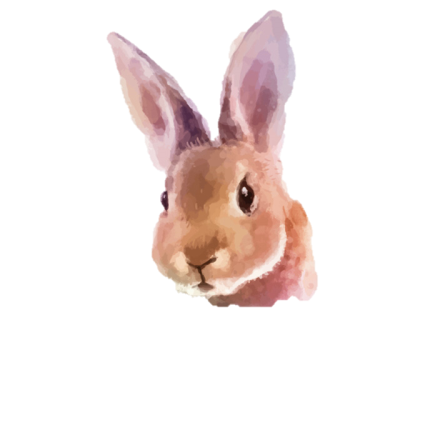 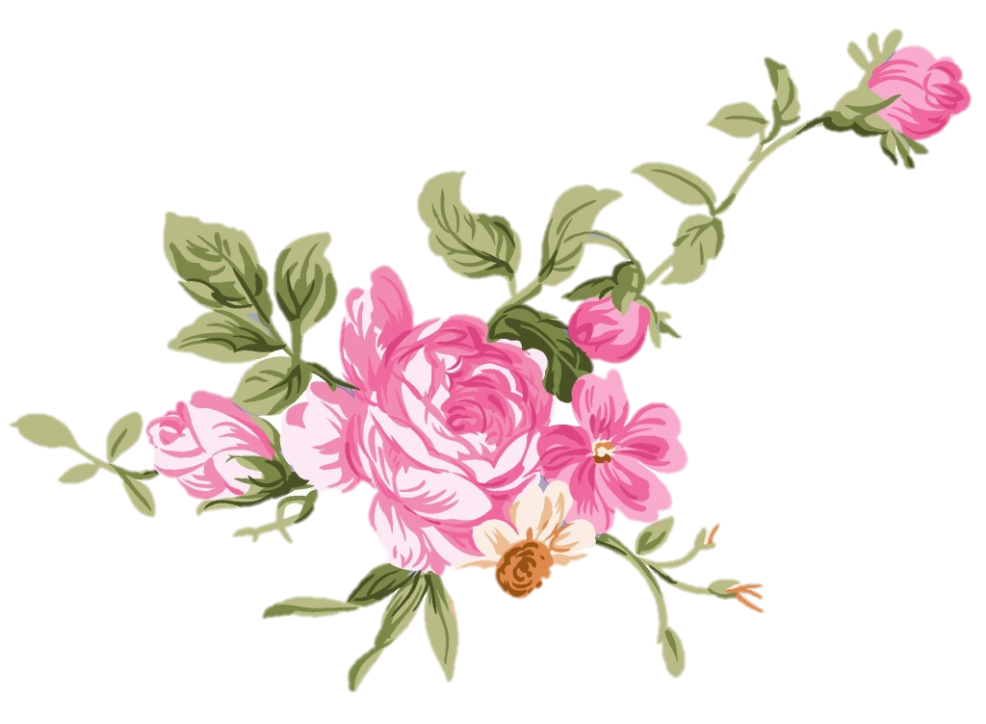 Who often cares for others?
What about the animals?
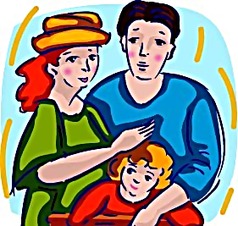 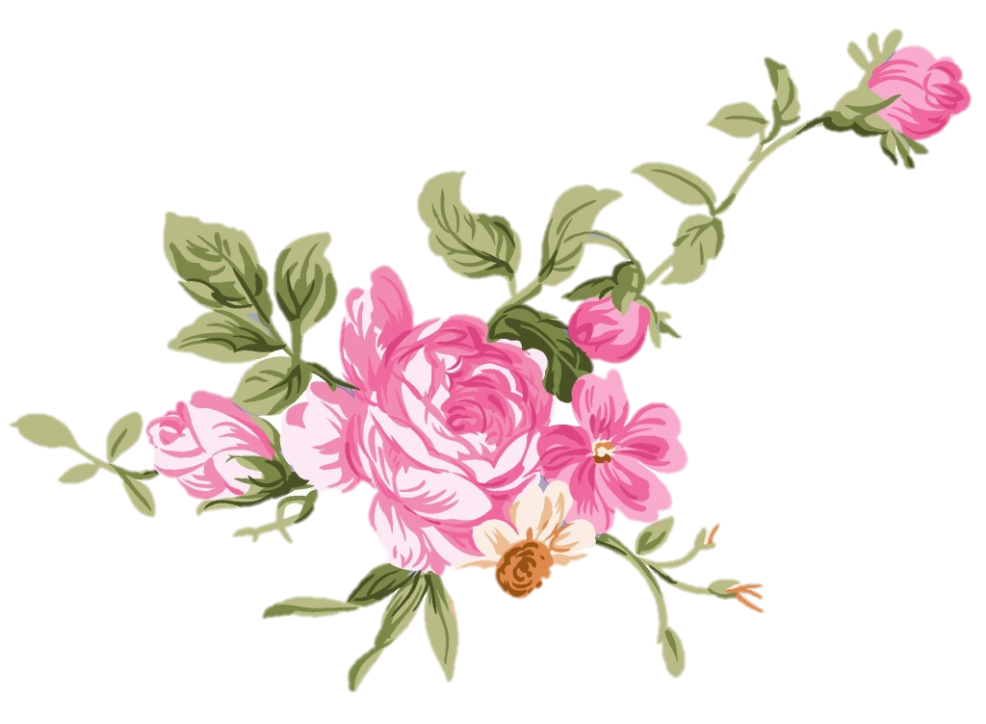 The disfigured elephant is looked after by the herd.
Please look at the picture and make a guess about the story of the elephant.
Why do you think the elephant might have had almost no trunk?
In your opinion, what might other elephants do to this special elephant?
Read the 2nd paragraph of page 2, and answer these questions.
What happened to the elephant? What could be the result of this?
What did other elephants do to it?
What does this action make you think of? How do you like this behavior?
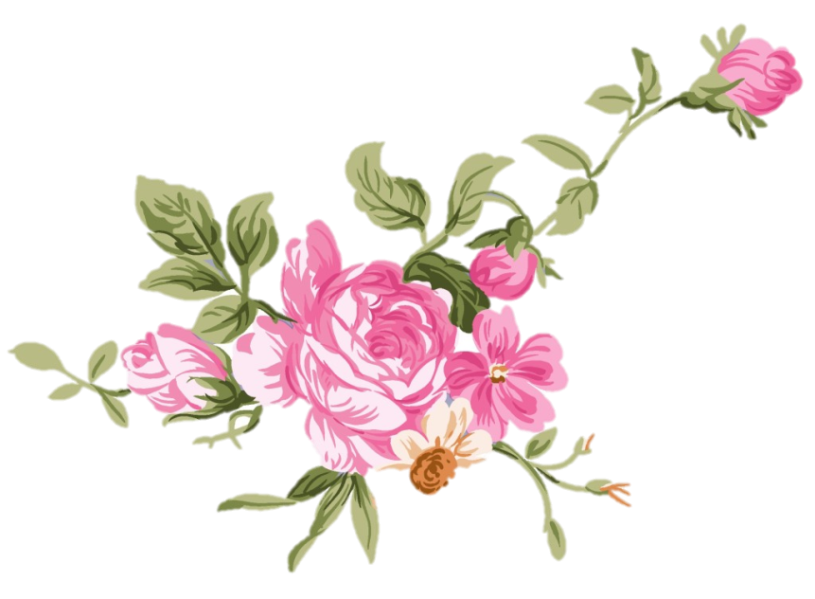 Please read pages 4-15 carefully and finish Exercise 1 in the worksheet.
How did the animals care for others in the story?

Can you name the animals which care for others and the animals which are taken care of?
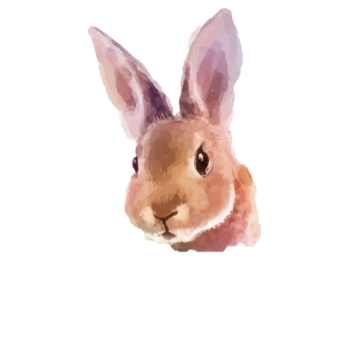 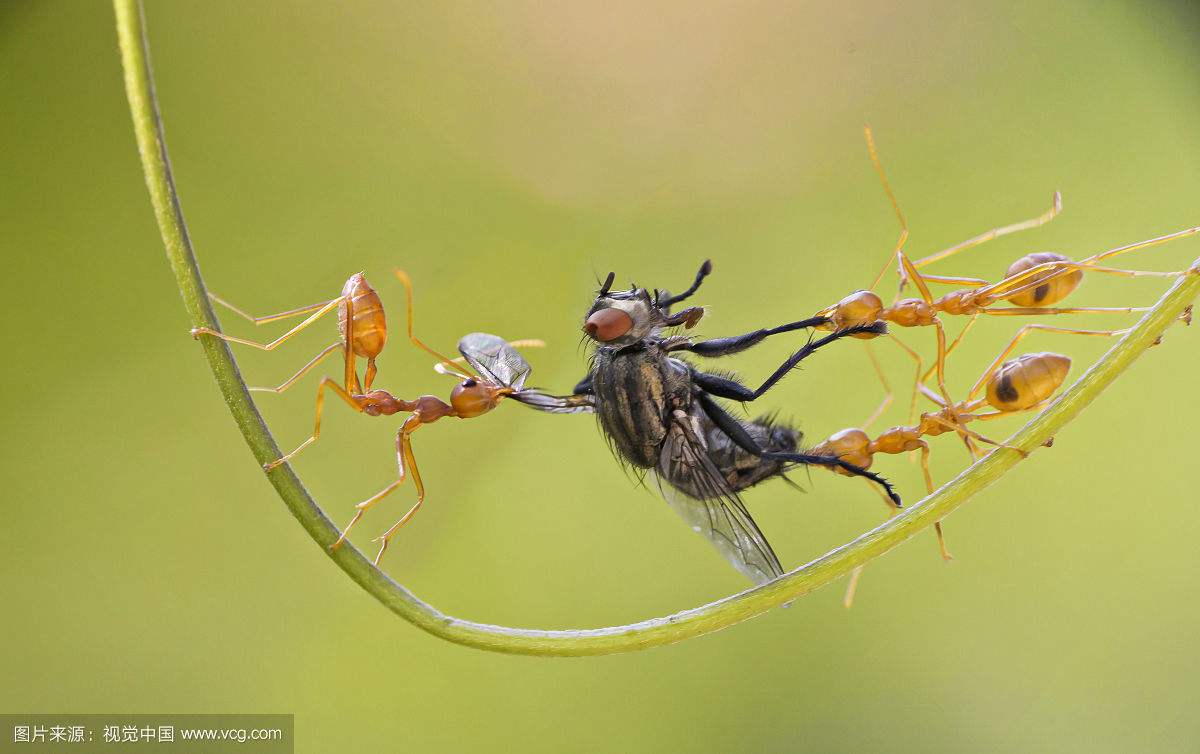 dig away
bite
dig...out of...
drag sb. out
ants
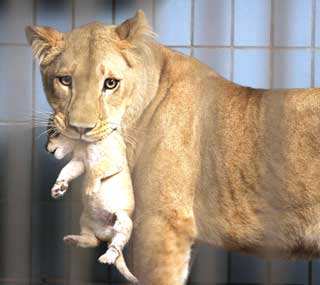 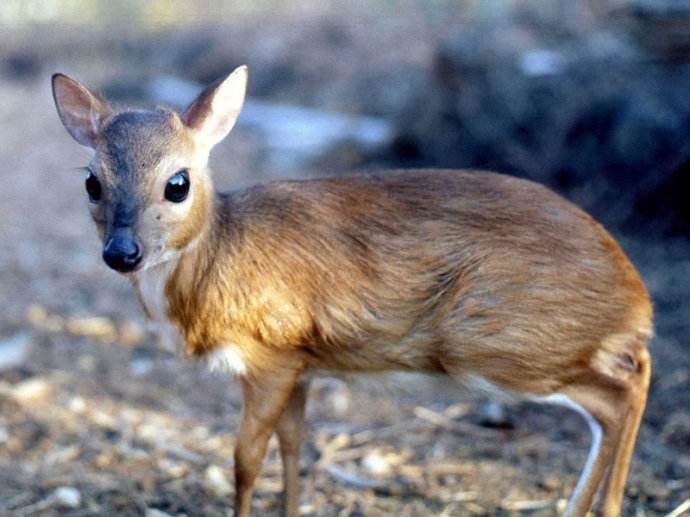 take care of
as if
antelope
lioness
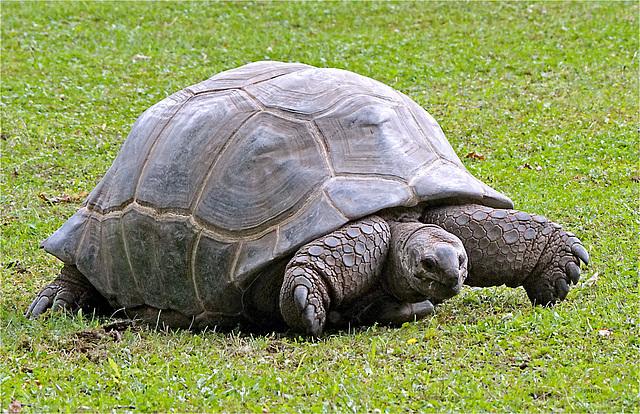 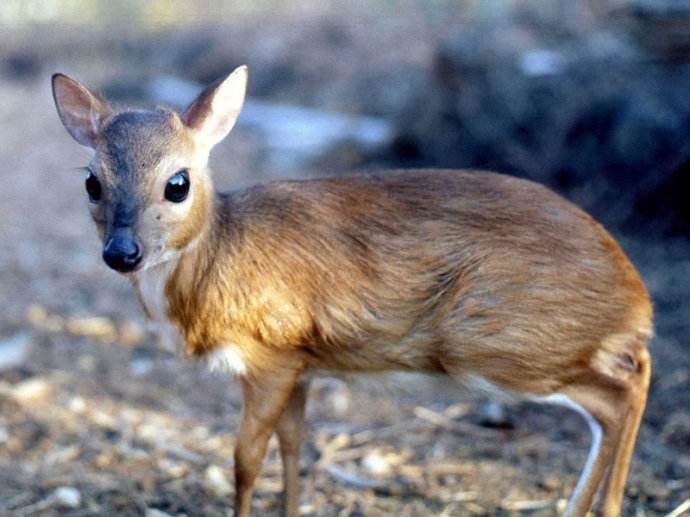 signs of affection
hang about
tortoise
antelope
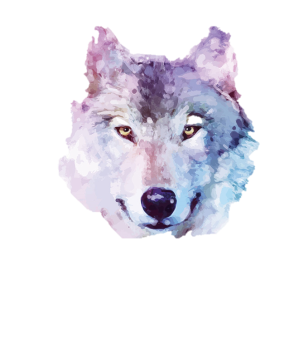 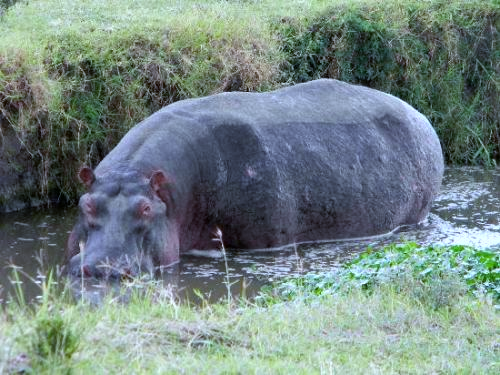 guide...to...
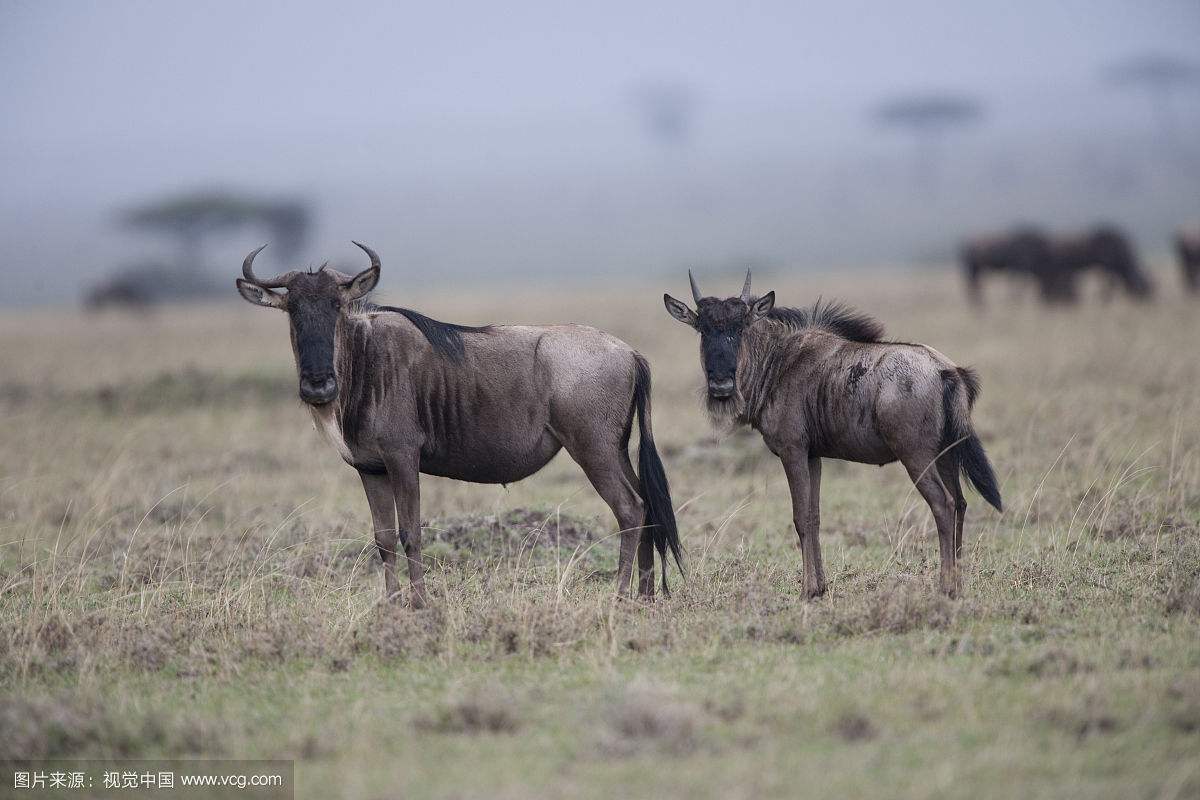 sweep away
chase
guard
hippo
wildebeest calf
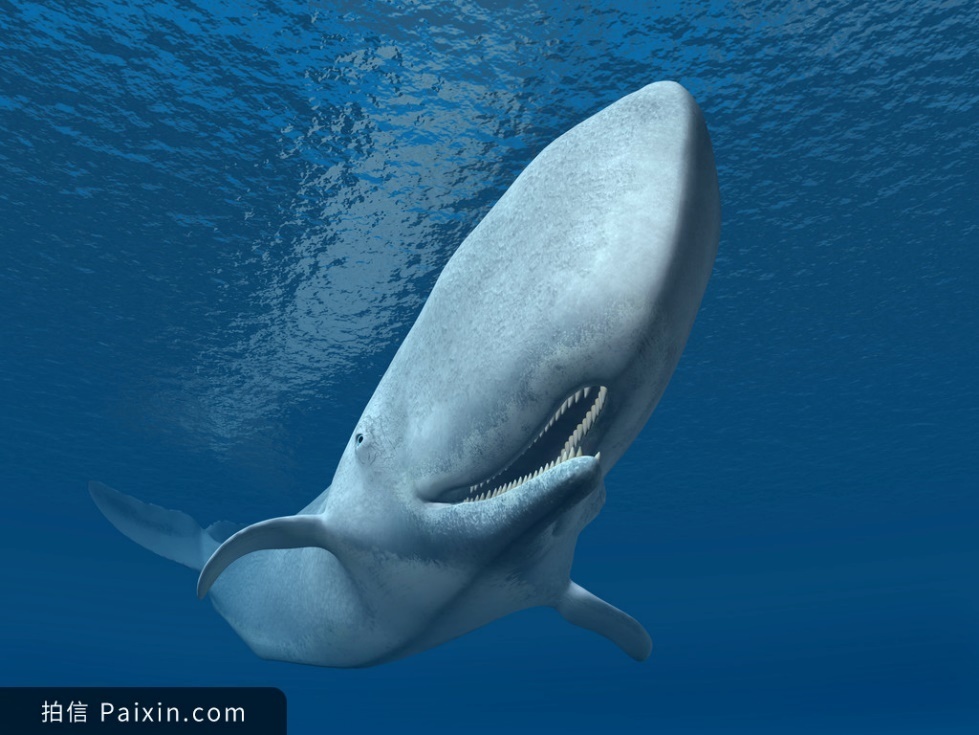 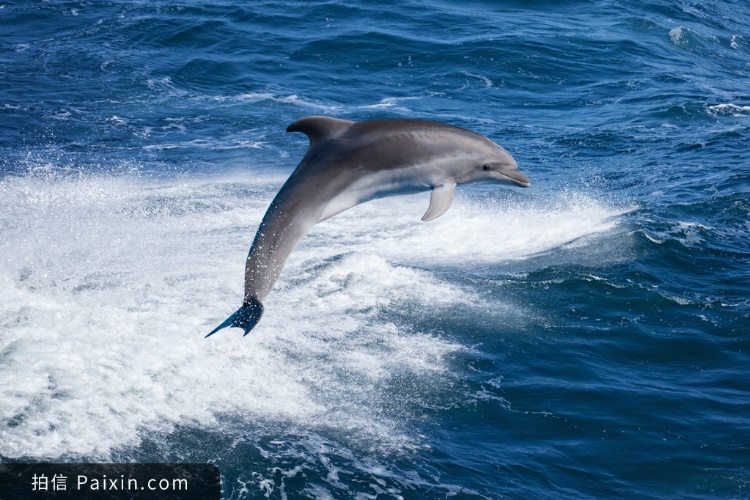 swim
feed
nuzzle
sperm whale
dolphin
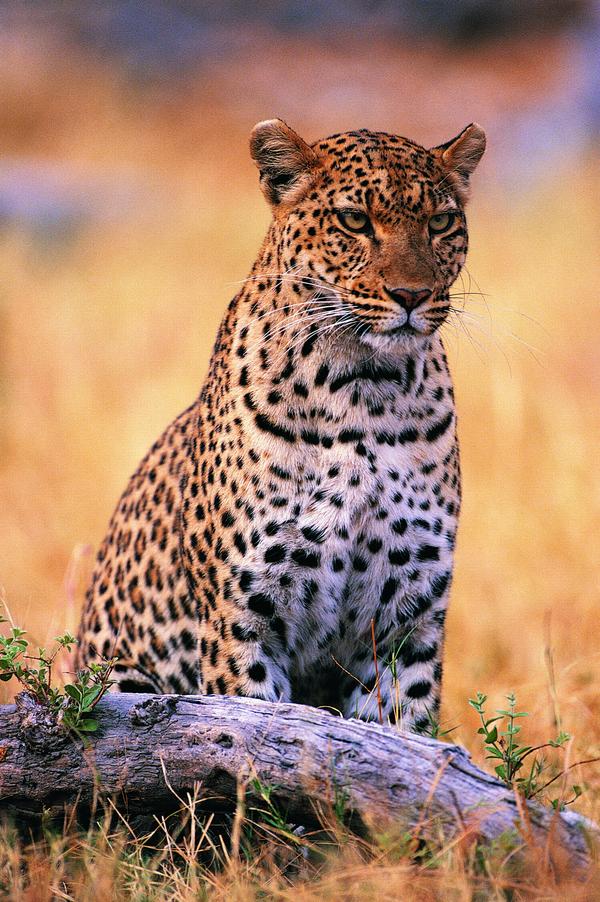 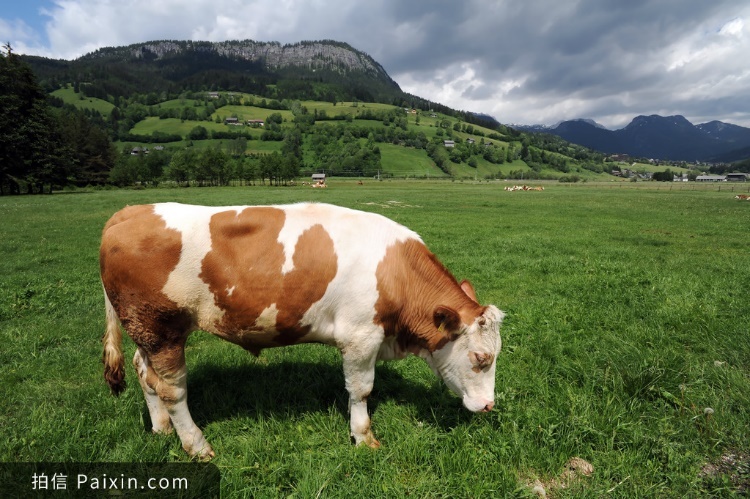 nuzzle
as if
cub
leopard
cow
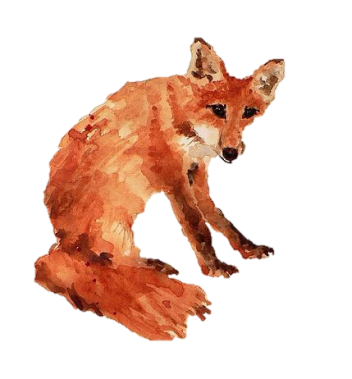 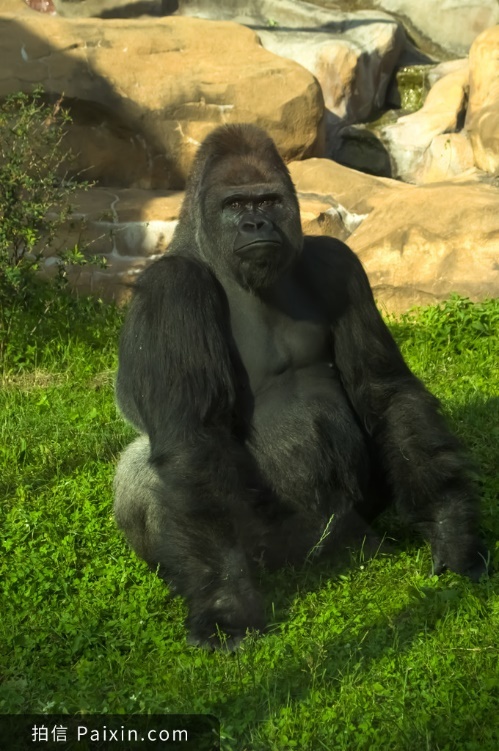 keep away
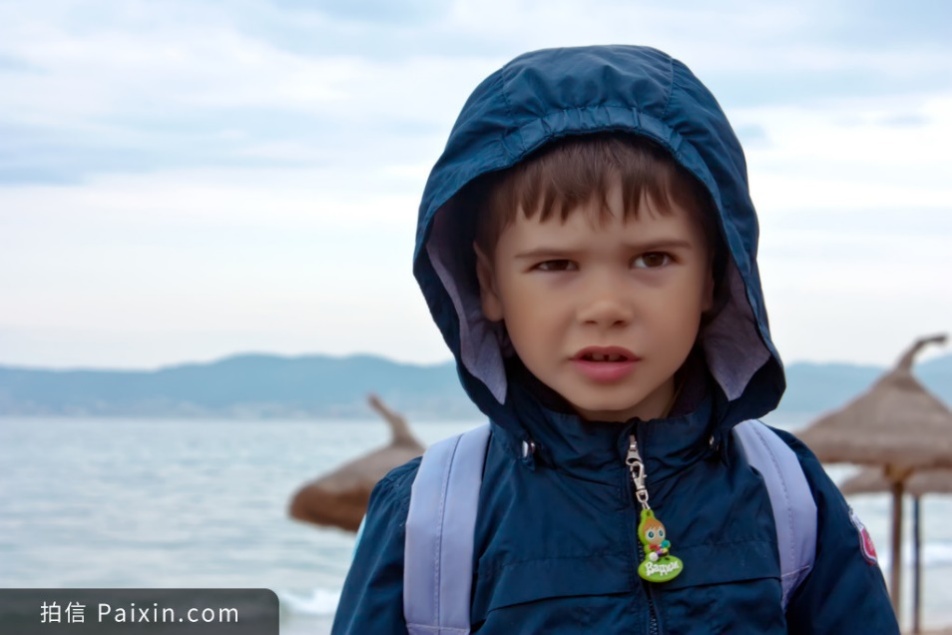 pick up
carry to
rescuer
gorilla
3-year-old boy
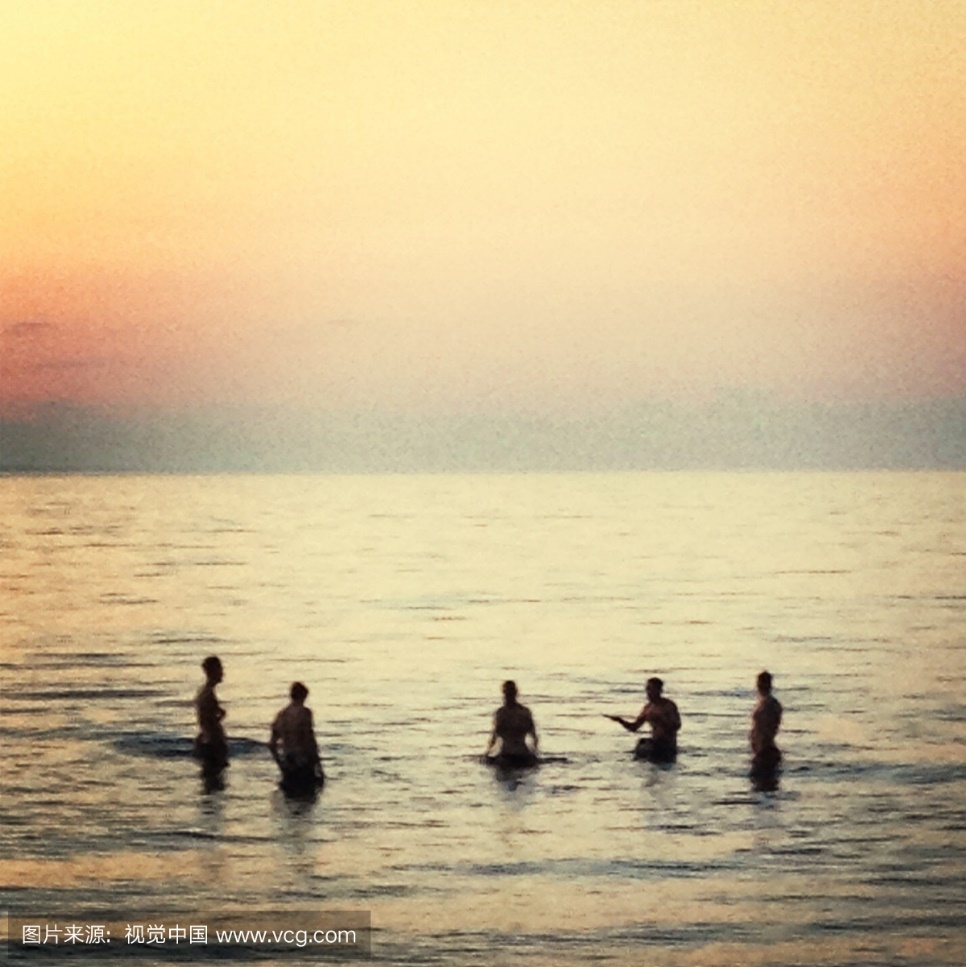 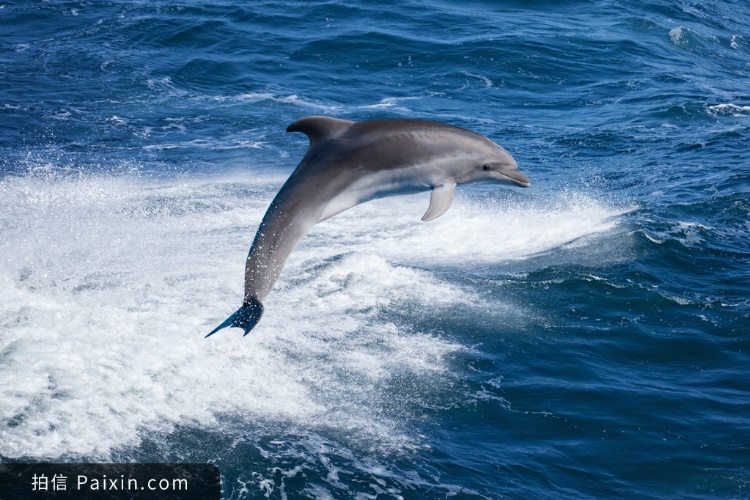 come to one’s rescue
in need
dolphin
victims
chase away
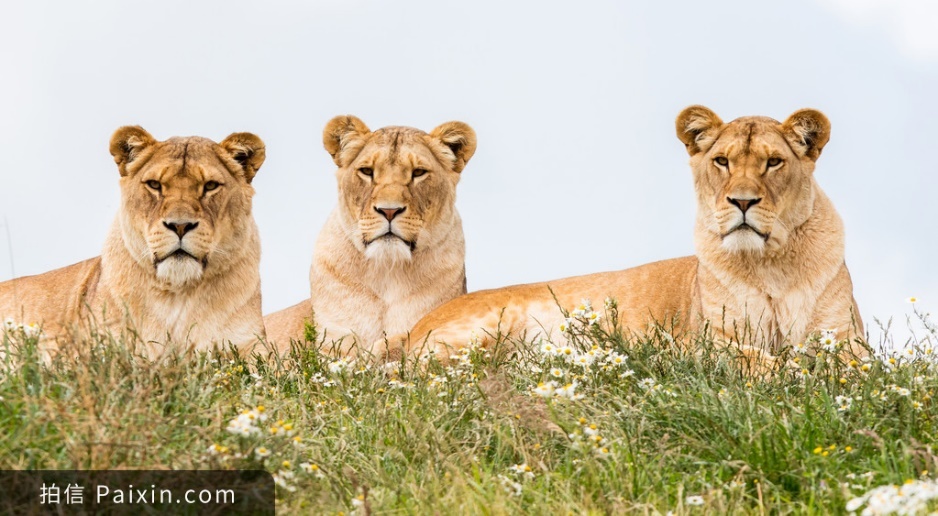 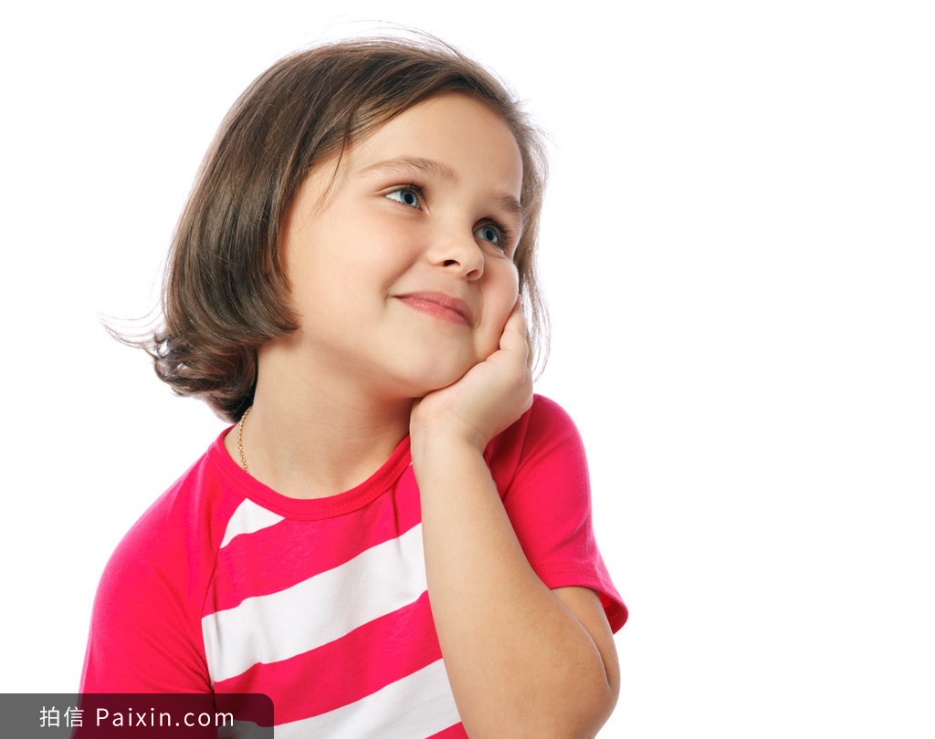 stand guard over
arrive
a girl
lions
Please read through pages 4-17 and answer this question.
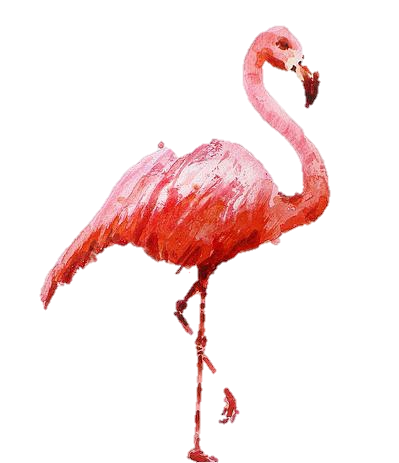 Why did these animals care for others?
own species
instinct
friend
baby
food
want the calf for itself
relieve the pain of the loss
be raised by hand; be close to human beings
emotion
do really sense others in need
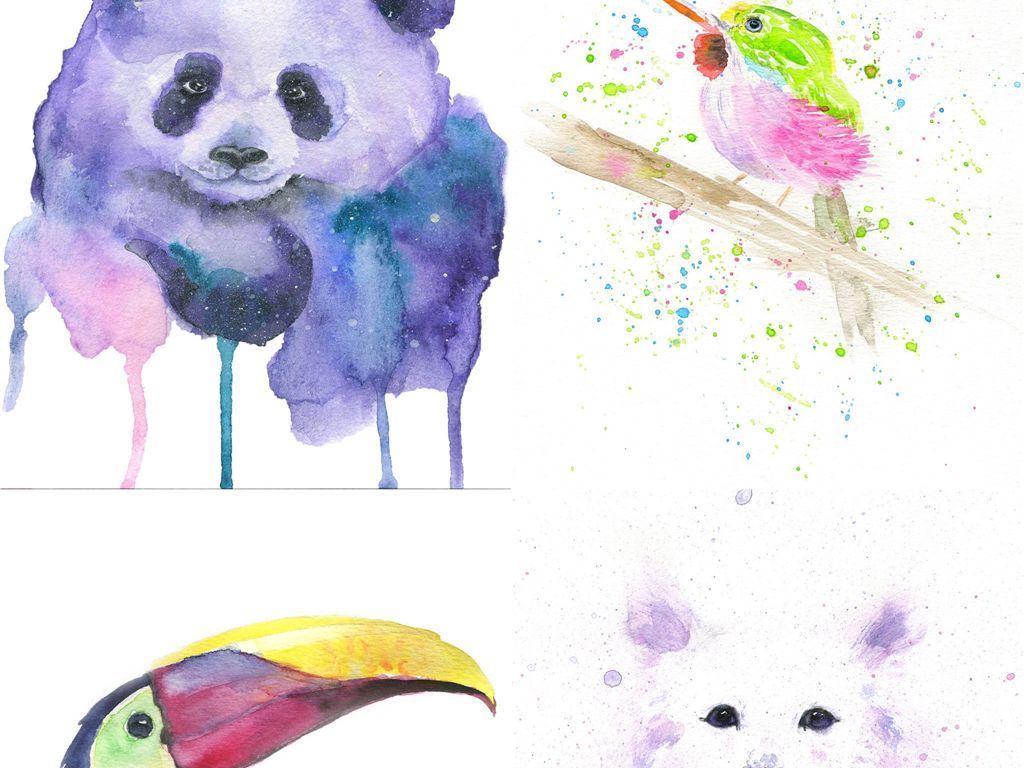 SHARING MEETING 
OF
 NATURE
ANIMALS
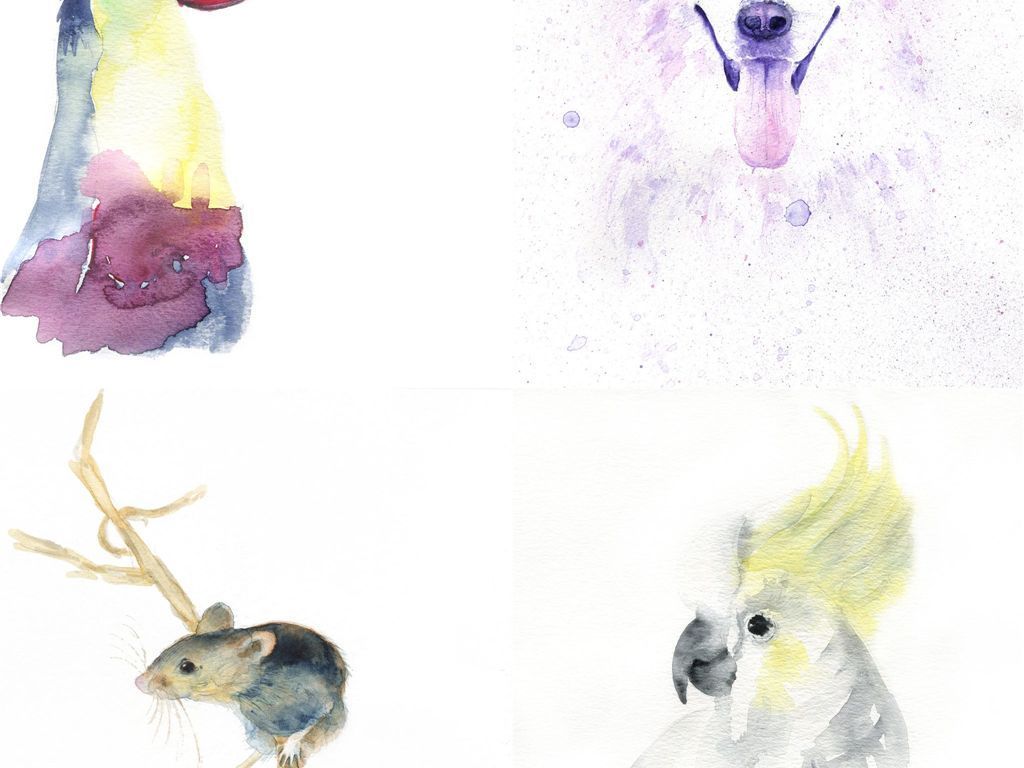 You are invited to share 
how animals care for others in the sharing meeting. 

Please prepare a mini-speech with at least 4-5 sentences.
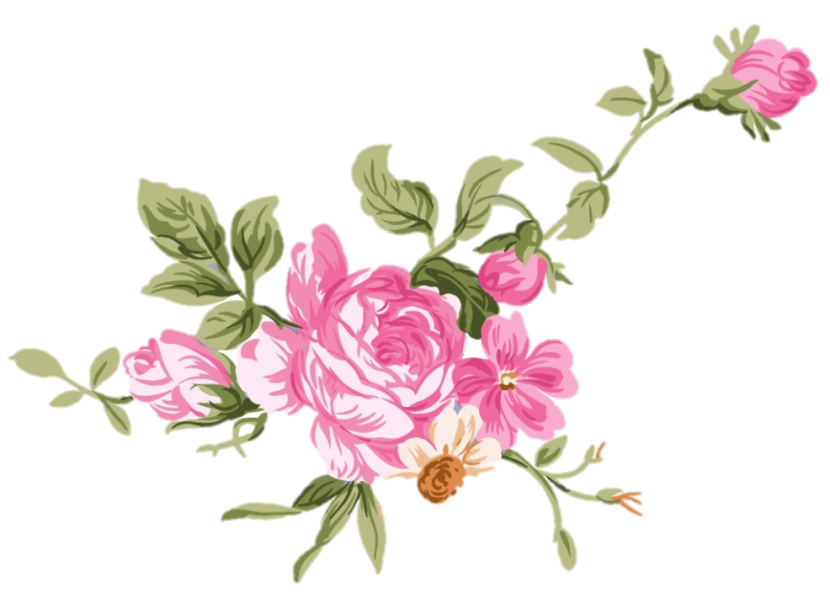 Please prepare the speech from the perspective of animals.

Possible version:

I’m XXX (the name of the animal). 
I did ...(what). I ...(how). 
The reason why I did this is ...
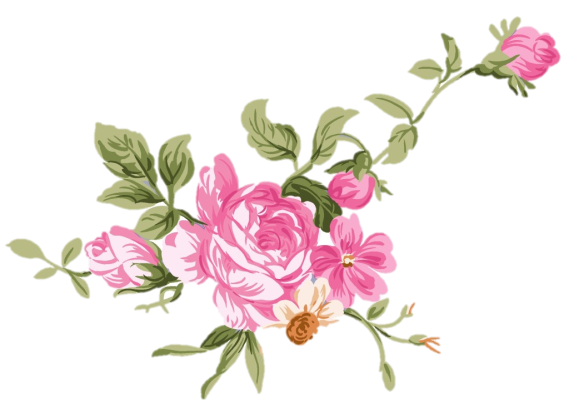 Possible Version 1:

Animal & Animal
I’m an ant. Once we found one ant of our species buried in sand. Then we worked together to dig away the sand and bite the thread to free it. I did this because it is the instinct of our species to help others in difficulty. I would help my family members as much as possible.
Possible Version 2:

Animal & Human beings
I’m a lion. Once I, together with other lions, heard a strange sound. Finally we found that it was from a girl. She looked different from us but her crying sounded like the mewing of a cub. She seemed to be in danger. We decided to protect her. Then we chased the bad guy away and stood guard over her until the rescuer arrived. When we took care of our cubs, we would manage to protect them no matter how dangerous the condition is. This was the reason why I did this.
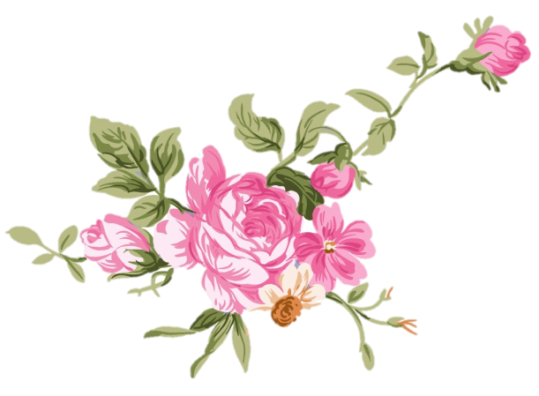 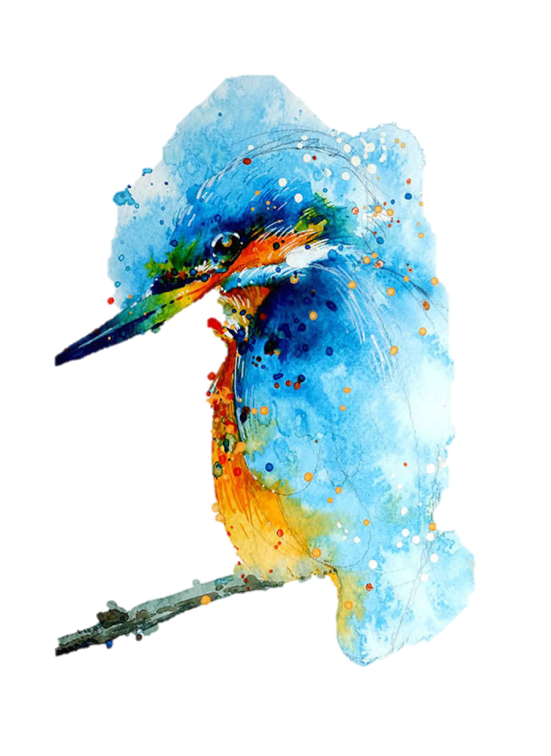 What have you learnt from this story?
Please design a poster and share with your class.

The topics are as follows. You can choose one of them.
Your comments on Caring for Others
Other stories about how animals care for others
Your thinking on the relationship between animals and human beings
...
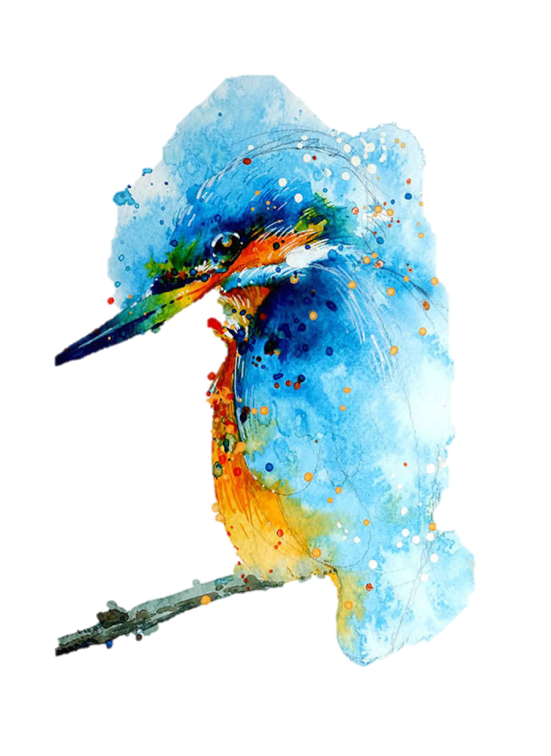 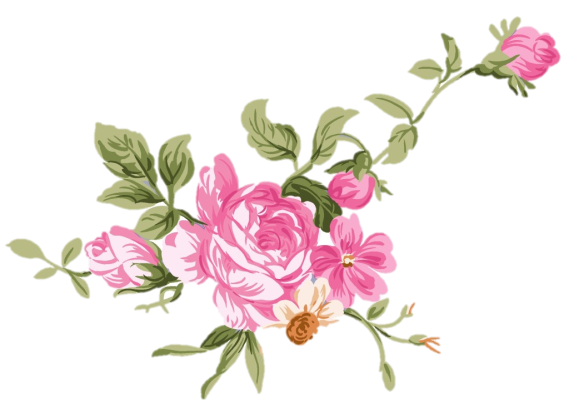 Homework
Please search for more stories about animals caring for others and share them in class.

Tips: You can search with the help of dictionary, Internet or books about nature in the library.
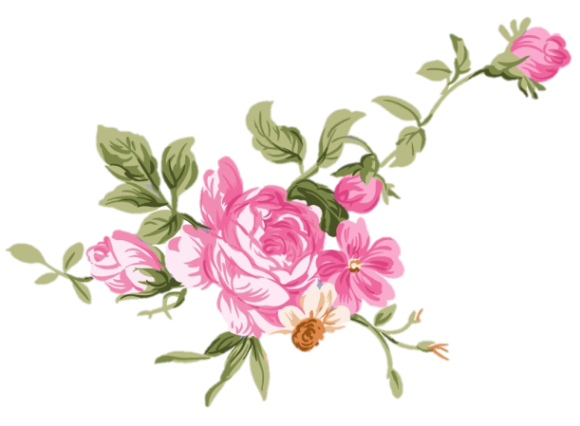 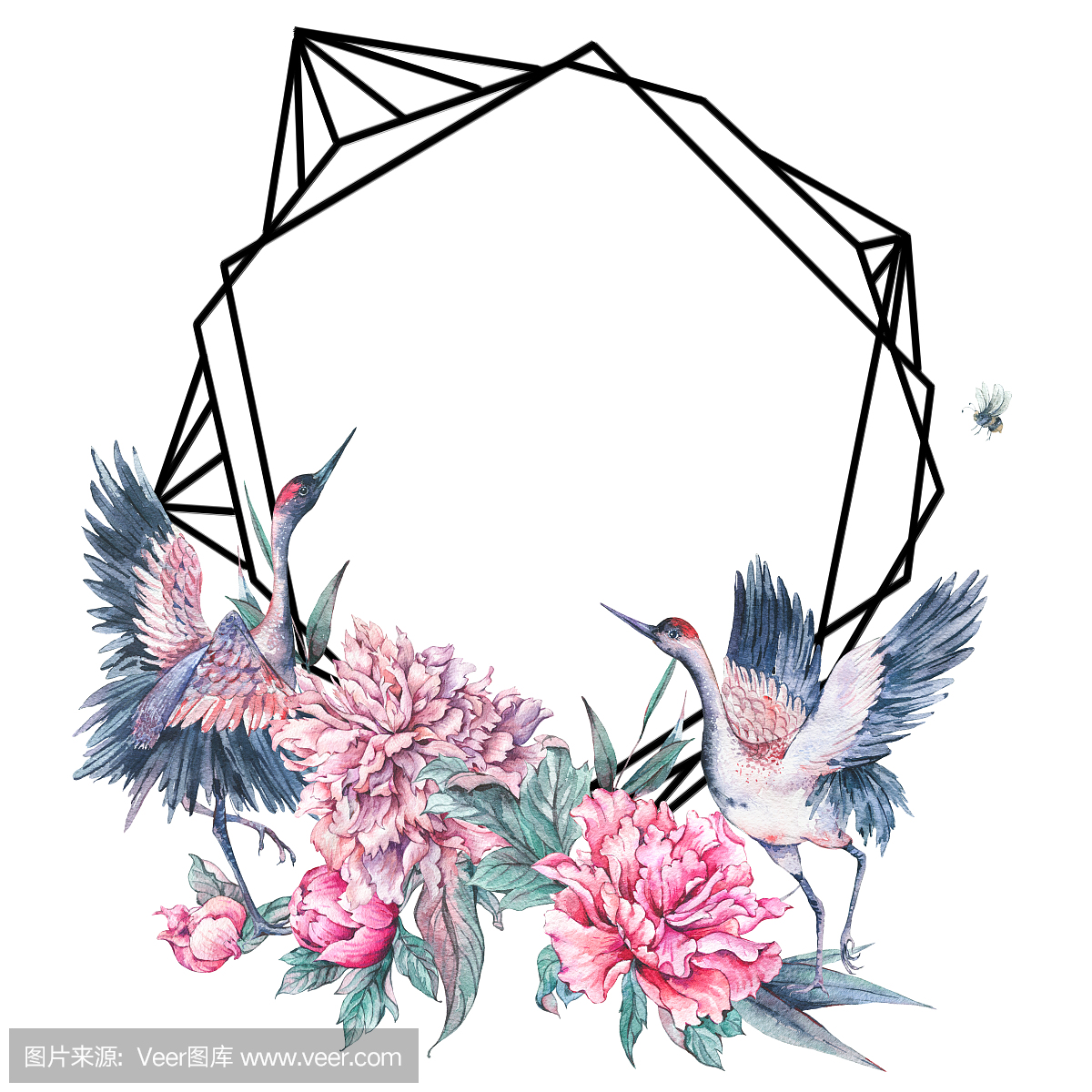 Thank you!